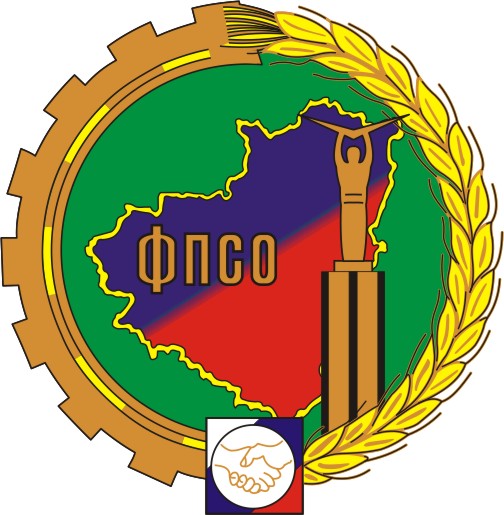 Главные изменения по охране трудас 1 марта 2022 года
Буценко Ольга Владимировна - руководитель департамента условий и охраны труда, главный технический инспектор труда Федерации профсоюзов Самарской области
 (8846)3320792 
bucenkoov@bk.ru
Новый Х раздел Трудового кодекса РФ
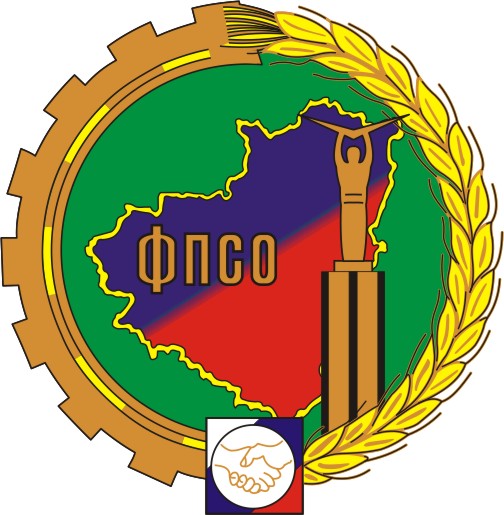 2 июля 2021 г. был опубликован, подписанный Президентом, Федеральный закон от 02.07.2021 № 311-ФЗ «О внесении изменений в Трудовой кодекс Российской Федерации».
 
С 1 марта 2022 г. начнёт действовать новая редакция Трудового Кодекса РФ, в т.ч. актуализированный раздел, регламентирующий охрану труда и подзаконные акты к нему. 

 Минтруд России подписал ряд  НПА детализирующие нововведения. 
Основная цель изменений — совершенствование механизмов предупреждения производственного травматизма и профзаболеваний.
2
Новый Х раздел Трудового кодекса РФ
Какие новые обязанности  появились у работника

правильно использовать производственное оборудование, инструменты, сырье и материалы, применять технологию;
следить за исправностью используемых оборудования и инструментов в пределах выполнения своей трудовой функции; При неисправностях, нарушениях  следует прекратить работу и сообщить о них непосредственному руководителю. 
использовать и правильно применять средства индивидуальной и коллективной защиты;
Извещать руководителя также потребовали, когда охрану труда нарушают другие работники.
Работодатель обязан отстранить  от работы без сохранения зарплаты тех, кто обязан применять СИЗ, но не делает этого. НА основании части 1 статьи 76 ТК
Новое в законодательстве. Новые Обязанности  работодателя ст. 214 Глава 35
Обязанность:
-    управлять профрисками:
— проводить мероприятия по улучшению условий и охраны труда;
— оснащать рабочие места средствами коллективной защиты;
— обучать использованию СИЗ и не допускать к работе без этого обучения;
— соблюдать ограничения для отдельных работников на работы с вредными или опасными условиями труда;
— при угрозе жизни и здоровью работников останавливать производство, не оказывать услуги до устранения такой угрозы;
— создавать для работающих инвалидов условий труда в соответствии с индивидуальной программой реабилитации или абилитации;
— согласовывать с подрядчиками (заказчиками) мероприятия, которые предотвращают повреждение здоровья работников
Новое в законодательстве
Приказ Минтруда РФ от 29 октября 2021 г. N 776н "Об утверждении Примерного положения о системе управления охраной труда«. Ст. 214 ТК РФ. Нов. Редакция
Работодатель создает СУОТ с учетом специфики деятельности, принятых на себя обязательств по охране труда.
В новом положении обозначены основные процессы по охране труда:
-специальная оценка условий труда, 
-оценка профессиональных рисков,
-обеспечение работников СИЗ, 
- реагирование на несчастные случаи, на аварийные ситуации. 
Приведены примерные перечни:
- опасностей и мер по управлению ими в рамках СУОТ;
- работ повышенной опасности, к организации которых и к обучению которым предъявляются отдельные требования.
Уточнены виды контроля за СУОТ. Так, предусмотрен контроль эффективности функционирования не только системы в целом, но и отдельных ее элементов, в т. ч. с использованием средств аудио-, видео-, фотонаблюдения.
Детализирован порядок планирования СУОТ, составления необходимой документации.
Новое в законодательстве.
Приказ Минтруда от 22 сентября 2021 г. N 650н "Об утверждении примерного положения о комитете (комиссии) по охране труда"Ст 224 ТК РФ. (нов. Редакция)
До 1 марта 2022 года необходимо  пересмотреть положение о комитете (комиссии) согласовать с профсоюзом и утвердить соответствующий приказ работодателя.

Члены комитета должны не только организовывать проверки условий и охраны труда на рабочих местах, но и непосредственно проводить их. По итогам проверок и  данных о травматизме  они готовят и представляют работодателю предложения, которые позволят решить проблемы.

Комитеты участвуют в информировании работников о состоянии условий и охраны труда на рабочих местах, риске повреждения здоровья и обязанностях по соблюдению ими требований ОТ. Также они должны участвовать в разработке локальных актов по охране труда, проведении спецоценки и оценки профрисков.
Новое в законодательстве
Приказ Минтруда от 29 октября 2021 г. N 772н "Об утверждении основных требований к порядку разработки и содержанию правил и инструкций по охране труда, разрабатываемых работодателем"
Переиздать инструкции по охране труда с учетом новых требований 
Шаг 1. Разработать новые инструкции по охране труда по новым правилам.
Шаг 2. Согласовать инструкции по охране труда с профсоюзом работников (ст. 372 ТК).
Шаг 3. Утвердить новые инструкции по ОТ приказом. В приказе указать пункт, в котором отменяются старые инструкций по ОТ.
Шаг 4. Провести внеплановый инструктаж работникам по ОТ (новой инстр)
СОВЕТ
Чтобы избежать разногласий с профсоюзом при согласовании инструкций, проведите дополнительные консультации с ним. Обсудите замечания и предложения. Далее внесите их в инструкцию. Если консультироваться с профсоюзом несколько раз, получится более тщательно составить инструкцию.
За отсутствие учета мнения профсоюза — работодателя  могут привлечь к административной ответственности за нарушение законодательства. Штраф для юридических лиц составит от 30 тыс. до 50 тыс. руб. (п. 1 ст. 5.27 КоАП).
Новое в законодательстве
В раздел «Общие требования охраны труда» включите перечень опасных и вредных производственных факторов, а также перечень профессиональных рисков и опасностей. Также укажите в разделе перечень СИЗ, выдаваемых работникам по нормам.
В разделе «Требования охраны труда перед началом работы» укажите порядок проверки исходных материалов — заготовок, полуфабрикатов.
 Также укажите порядок осмотра и подготовки к работе СИЗ до использования.
В разделе «Требования охраны труда во время работы» предусмотрите требования безопасного обращения с исходными материалами — сырьем, заготовками, полуфабрикатами. 
Укажите требования, которые предъявляют к правильному использованию СИЗ работников.
В раздел «Требования охраны труда в аварийных ситуациях» включите порядок извещения руководителя  о ситуации, которая угрожает жизни и здоровью людей, а также о несчастных случаях.
В разделе «Требования охраны труда по окончании работ» отразите порядок приема и передачи смены в случае непрерывного технологического процесса и работы оборудования.
Новое в законодательстве.
Приказ Минтруда от 15 сентября 2021 г. N 632н "Об утверждении рекомендаций по учету микроповреждений (микротравм) работников» ст. 226ТК РФ нов. Редакция 
Завести журнал для учета микротравм. Для сбора информации о микротравмах работников(ссадин, кровоподтеков, ушибов мягких тканей, поверхностных ран и других повреждений), которые не привели к расстройству здоровья работников или их временной нетрудоспособности.
Обстоятельства и причины происшествий нужно будет  рассмотреть если поступило от пострадавшего обращение.
Новое правило по профилактике травматизма распространили также на учеников, практикантов и других лиц, указанных в части 2 статьи 227 ТК.
Учет и рассмотрение микротравм работодатель ведет самостоятельно. Извещать и отчитываться о происшествиях не нужно.
Новое в законодательстве.
Статья 214.1. Запрет на работу в опасных условиях труда
Распоряжение Правительства РФ от 4 декабря 2021 г. N 3455-р О перечне работ, на которые не распространяется запрет, установленный статьей 214.1 ТК РФ
Если по результатам СОУТ рабочим местам присваивают 4-й класс, работать на них с 1 марта 2022 года нельзя. Такие работы нужно остановить. На время приостановки за работниками сохранят место и среднюю зарплату. Работников, чьи места признали опасными, следует незамедлительно информировать об этом .
Необходимо разработать меры, для исключения 4-й класса условий труда. Документ нужно согласовать с профсоюзом, затем утвердить план и направить его копию в ГИТ.
Новое в законодательстве.
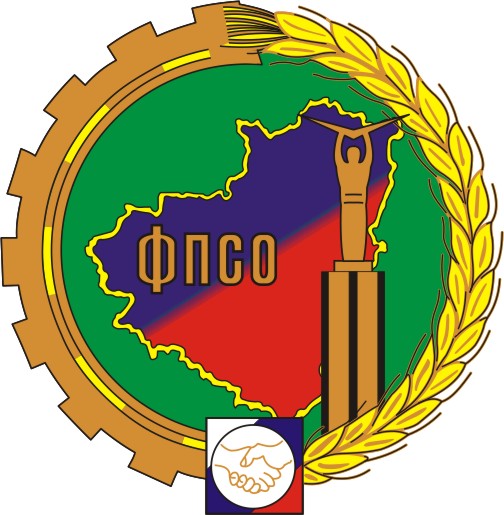 Внимание!

Замена оборудования, технологических процессов и т. п. — процедуры трудоемкие и долговременные, поэтому ими нужно заняться уже сейчас. Так можно избежать простоев, когда новая редакция Х раздела вступит в силу. 

Не забудьте! Снижение класса условий труда подтвердит только спецоценка. Поэтому когда будете составлять план мероприятий, заложите время на внеплановую СОУТ.

	Работать в опасных условиях труда запретят не всем. Исключения для работ перечисленных в распоряжении (их примут для пожарных, спасателей, водолазов и других социально значимых профессий).
11
Новое в законодательстве.
Приказ Минтруда РФ от 29 октября 2021 г. N 774н "Об утверждении общих требований к организации безопасного рабочего места" , часть 7 ст. 209 ТК РФ
Предусматривается, что для рабочих мест с территориально меняющимися рабочими зонами, где рабочей зоной считается оснащенная необходимыми средствами производства часть рабочего места, в которой один работник или несколько работников выполняют схожие работы положения Требований распространяются на каждую рабочую зону.

Обследуйте рабочие места на предмет соблюдения Требований. Обследование зафиксируйте актом, в котором отразите все нарушения и недостатки, а также планируемые мероприятия по их устранению. Закрепите ответственного исполнителя и сроки устранения
Новое в законодательстве.
Обратите внимание на 7 контрольных точек при проверке рабочего места. 
1.Рабочая поза.
2.Отображение информации и знаки безопасности.
3.Машины и оборудование.
4.Профриски и знаки безопасности.
5. Информирование работников.
6. Перемещение людей и грузов.
7.Аварийные ситуации.
Новое в законодательстве.
Новые права работодателя.
Электронный документооборот
Работодателям  дали право вести документооборот по охране труда в электронном виде. При проверке ГИТ придется предоставлять инспектору доступ к базам электронных документов по охране труда (абз. 3 ст. 214.2, ст. 216.2 новой редакции ТК).

Дистанционное видеонаблюдение
Работодателям разрешили дистанционно следить за производством работ, в том числе с помощью видеооборудования. Если работодатель примет решение вести дистанционный контроль за работами, об этом нужно уведомить работников (абз. 4 ст. 214.2 новой редакции ТК).
Новое в законодательстве.
Приказ Минтруда РФ от 29 октября 2021 г. N 771н "Об утв. Примерного перечня ежегодно реализуемых работодателем мероприятий по улучшению условий и охраны труда, ликвидации или снижению уровней профессиональных рисков либо недопущению повышения их уровней" ст. 225 ТК РФ новая редакция
Финансирование мероприятий по улучшению условий и охраны труда  работодателями осуществляется в размере не менее 0,2% суммы затрат на производство продукции (работ, услуг). 
Таким образом, составление плана ежегодно реализуемых работодателем мероприятий по улучшению условий и охраны труда и снижению уровней профессиональных рисков относится к обязательным локальным нормативным актам в области охраны труда организации и в настоящее время формируется с учетом Перечня N 771н.
Новое в законодательстве
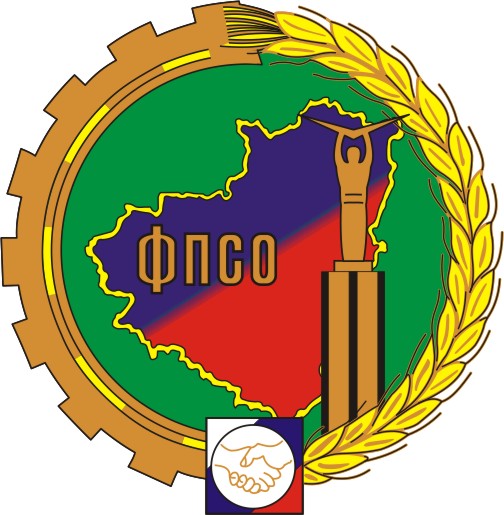 Приказ Минтруда РФ от 22 сентября 2021 г. N 656н "Об утв. примерного перечня мероприятий по предотвращению случаев повреждения здоровья работников  на территории, находящейся под контролем другого работодателя«.ст.214 ТК РФ нов. редакция. 
 
Обязанность работодателя: при производстве работ  на территории, находящейся под контролем другого работодателя, работодатель, осуществляющий производство работ, обязан перед началом производства работ  согласовать с другим работодателем  мероприятия по предотвращению случаев повреждения здоровья работников, в том числе работников сторонних организаций, производящих работы  на данной территории.
16
Новое в законодательстве
Во исполнение данной нормы Минтруд утвердил перечень мероприятий, который включает:
- организационные мероприятия (назначение лиц, отвечающих за безопасную организацию работ, составление перечня вредных и опасных производственных факторов и пр.);
- технические мероприятия (установка предохранительных, защитных и сигнализирующих устройств, определение границ опасных зон, мест установки защитных ограждение, знаков безопасности и пр.);
- мероприятия по обеспечению СИЗ (определение мест хранения, особенностей использования и мест утилизации СИЗ, а также смывающих и (или) обезвреживающих средств);
- лечебно-профилактические и санитарно-бытовые мероприятия (определение месторасположения аптечек, устройство комнат отдыха, определение порядка использования санитарно-бытовых помещений и пр.).
Новое в законодательстве
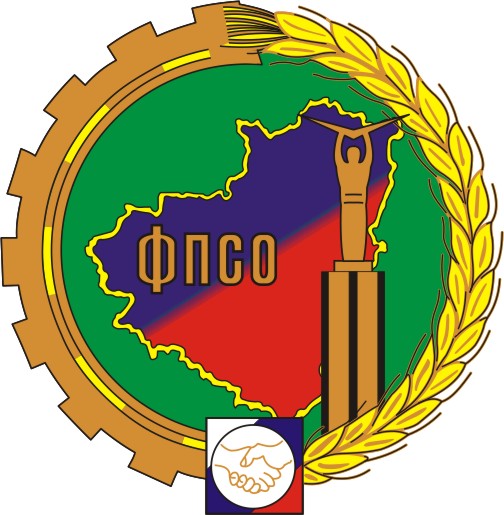 Новая ст.216.2 ТК РФ новая редакция- право работника на получение информации об условиях труда
Приказ Минтруда РФ от 29 октября 2021 г. N 773н "Об утв. форм  информирования работников об их трудовых правах, включая право на безопасные условия и охрану труда, и примерного перечня информационных материалов в целях информирования работников об их трудовых правах, включая право на безопасные условия и охрану труда" 
Расширена Ст. 214 Информирование работников об условиях и охране труда на их р.м., о существующих профессиональных рисках и их уровнях, а также о мерах по защите от воздействия вредных и (или) опасных производственных факторов, имеющихся на рабочих местах, о предоставляемых им гарантиях, компенсациях и средствах индивидуальной защиты, об использовании  оборудования, обеспечивающих дистанционную видео-, аудио- или иную фиксацию процессов производства работ, в целях контроля за безопасностью производства работ. 
Приказ Минтруда РФ от 17 декабря 2021 г. N 894 "Об утв. рекомендаций по размещению работодателем информационных материалов в целях информирования работников об их трудовых правах, включая право на безопасные условия и охрану труда«.
18
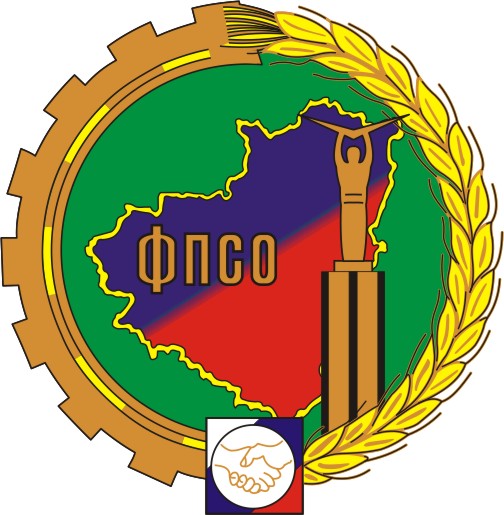 Новое в законодательстве
Работодателям рекомендовано размещать информацию о трудовых правах работников 6 способами:
- распространять печатную продукцию и видеоматериалы;
-распространять материалы через кабинеты или уголки по охране труда;
- размещать на внутреннем корпоративном веб-портале или веб-сайте работодателя;
- рассылать письма по электронной почте;
- проводить онлайн-опросы;
- проводить телефонные интервью или собеседования. Например, распространять информацию через печатную продукцию можно плакатами, журналами или буклетами. 
Минтруд рекомендует создавать кабинет по охране труда работодателям, у которых работает больше 50 человек.
Создавать уголок по охране труда предлагают в отдельных структурных подразделениях и работодателям, у которых работает меньше 50 человек.
19
Новое в законодательстве
Приказ Минтруда РФ от 14 сентября 2021 г. N 629н "Об утверждении предельно допустимых норм нагрузок для женщин при подъеме и перемещении тяжестей вручную" 
Статья 253. Обеспечение охраны здоровья женщин на отдельных работах
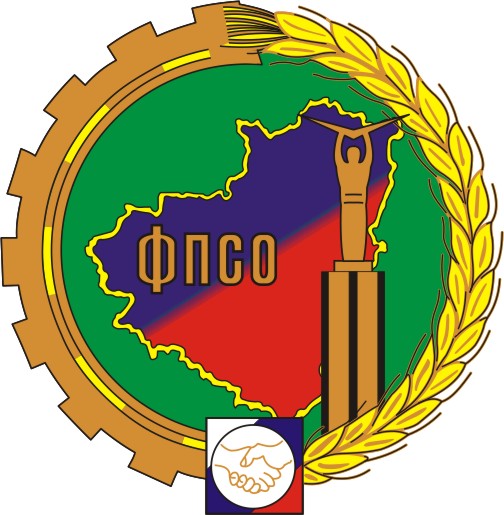 Новое в законодательстве
Статья 228.1. Порядок извещения о несчастных случаях 
Извещать о групповом, тяжелом или смертельном несчастном случае нужно больше органов. 
В перечень адресатов из части 1 статьи 228.1 ТК внесли 

федеральные органы исполнительной власти, если н.с. Произошел в подведомственной ему организации; 

в территориальный орган соответствующего федерального органа исполнительной власти, осуществляющего государственный контроль (надзор) в установленной сфере деятельности, если н.с. произошел в организации  подконтрольных этому органу.
Новое в законодательстве
Ст.213 ТК РФ.
 Лица, осуществляющие государственную экспертизу условий труда, обязаны:
составлять по результатам проведения государственной экспертизы условий труда заключения о соответствии (несоответствии) условий труда государственным нормативным требованиям охраны труда и направлять указанные заключения в суд, органы исполнительной власти, работодателям, в объединения работодателей, работникам, в профессиональные союзы,  государственные внебюджетные фонды Российской Федерации, организации, проводящие специальную оценку условий труда;
Новое в законодательстве
Дополнена ст. 206 – основные понятия
Опасность - потенциальный источник нанесения вреда, представляющий угрозу жизни и (или) здоровью работника в процессе трудовой деятельности.
Новое в законодательстве  с 1 сентября 2022 года
Постановление Правительства РФ от 24 декабря 2021 г. N 2464 "О порядке обучения по охране труда и проверки знания требований охраны труда« на смену постановлению 1/29.

-документы, подтверждающие проверку у работников знания требований охраны труда, выданные в установленном порядке до введения в действие Правил, действительны до окончания срока их действия.
П. 124.Правил -  В соответствии со статьей 370 ТК РФ профсоюзный контроль за соблюдением требований настоящих Правил осуществляется инспекциями труда соответствующих профессиональных союзов.
Новое в законодательстве с 1.09.2023 года
Приказ Минтруда РФ от 29 октября 2021 г. N 766н "Об утверждении Правил обеспечения работников средствами индивидуальной защиты и смывающими средствами" 
Приказ Министерства труда и социальной защиты РФ от 29 октября 2021 г. N 767н "Об утверждении Единых типовых норм выдачи средств индивидуальной защиты и смывающих средств«
До вступления в силу приказов №№ 767н и 766н можно пользоваться 290н и 1122н.
Обеспечение СИЗ и смывающими средствами осуществляется в соответствии с Правилами, на основании единых Типовых норм выдачи СИЗ и смывающих средств, с учетом результатов  СОУТ, результатов оценки профессиональных рисков, мнения выборного органа первичной профсоюзной организации.
 В период до 31 декабря 2024 года работодатель вправе осуществлять обеспечение СИЗ и смывающими средствами в соответствии с Правилами, на основании типовых норм бесплатной выдачи СИЗ с учетом результатов СОУТ, результатов ОПР, мнения выборного органа первичной профсоюзной организации
Спасибо!

Здоровья!